1
Администрация Волошинского сельского поселения
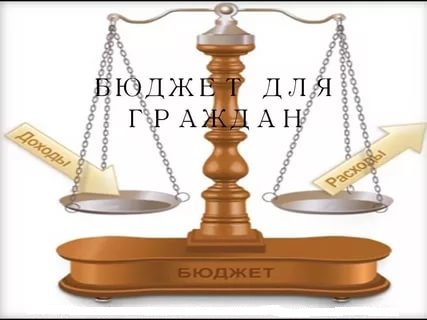 Бюджет для граждан
Исполнение бюджета Волошинского сельского поселения  Миллеровского района

за2018год
2
Администрация Волошинского сельского поселения
Основные параметры бюджета Волошинского сельского поселения Миллеровского района за 2018 год 
(тыс. руб.)
Доходы

14 876,0
Расходы
14 773,0
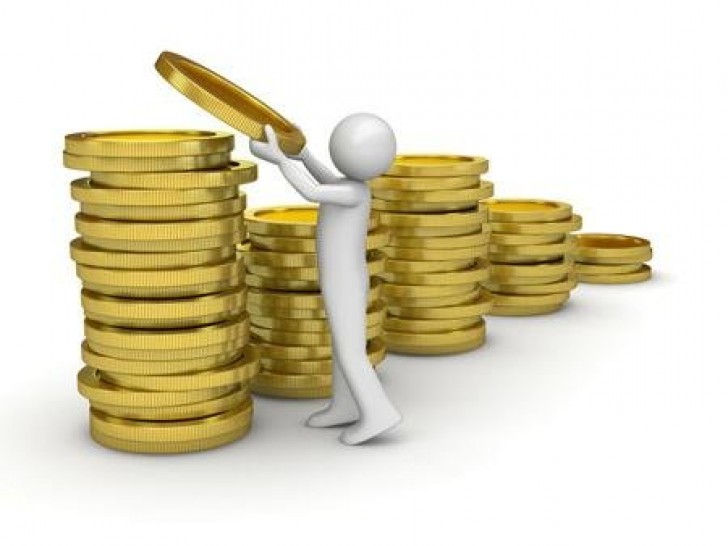 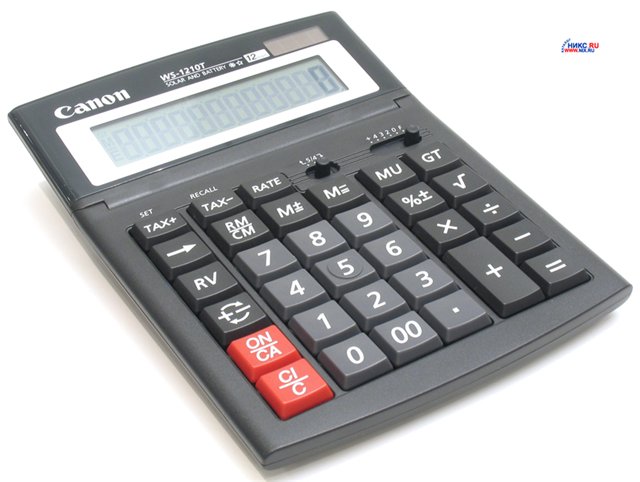 Дефицит
(профицит)
103,0
3
Администрация Волошинского сельского поселения
Исполнение доходов бюджета Волошинского сельского поселения Миллеровского района за 2018 год (тыс. руб.)
4
Администрация Волошинского сельского поселения
Обеспечена работа Комиссии при Администрации Волошинского сельского поселения по вопросам собираемости налогов и  других обязательных платежей (Постановление Администрации Волошинского сельского поселения от  08.06.2015 года №43).
В 2018 году проведено 9 заседаний Рабочей группы
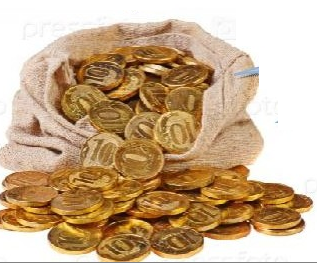 В результате реализации полного комплекса мер в
бюджет Волошинского сельского поселения Миллеровского района
поступило  121,5 тыс. рублей_
5
Администрация Волошинского сельского поселения
Динамика доходов бюджета Волошинского сельского поселения Миллеровского района
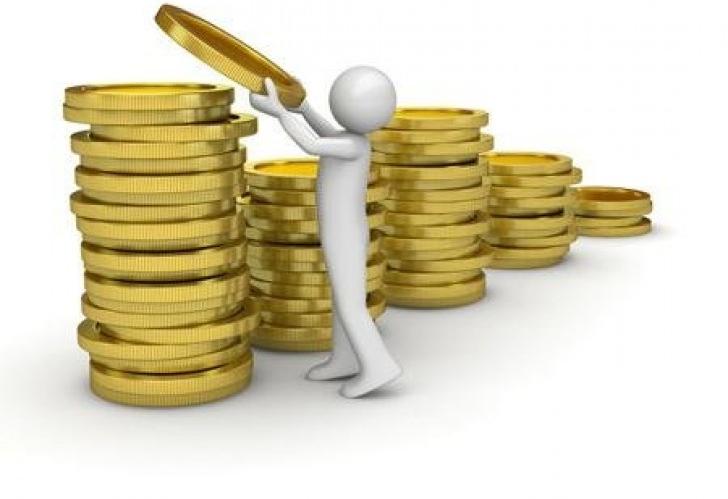 6
Администрация Волошинского сельского поселения
Динамика собственных доходов бюджета Волошинского сельского поселения Миллеровского района
									тыс. руб.
7
Администрация Волошинского сельского поселения
Динамика доходов бюджета Волошинского сельского поселения 
Миллеровского района в 2013-2018 гг.
									тыс. руб.
8
Администрация Волошинского сельского поселения
Объем налоговых и неналоговых доходов бюджета 
Волошинского сельского поселения Миллеровскоrо района 
в 2018 году составил 5 440,4 тыс. рублей
9
Администрация Волошинского сельского поселения
Структура налоговых и неналоговых доходов бюджета 
Волошинского сельского поселения Миллеровского  района в 2018 году
10
Администрация Волошинского сельского поселения
Государственная пошлина бюджета Волошинского сельского поселения Миллеровского района
тыс. рублей
11
Администрация Волошинского сельского поселения
Показатели поступления доходов от использования имущества,  находящегося в государственной и муниципальной собственности  в бюджете Волошинского сельского поселения 
Миллеровского района
тыс. рублей
12
Администрация Волошинского сельского поселения
Динамика расходов бюджета Волошинского сельского поселения
Миллеровского района в 2013-2018 гг.
' ,
13
Администрация Волошинского сельского поселения
Структура расходов бюджета Волошинского сельского поселения Миллеровского  района в 2018 году
' ,
14
Администрация Волошинского сельского поселения
,
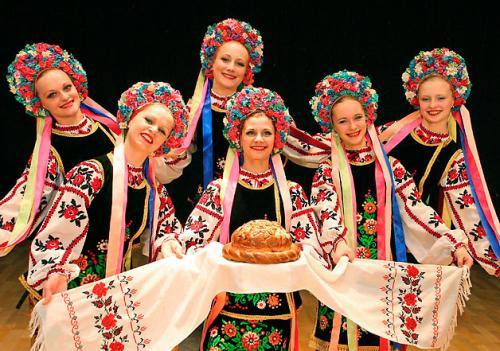 Динамика расходов бюджета Волошинского сельского поселения Миллеровского района на культуру
' ,
15
Администрация Волошинского сельского поселения
Структура расходов бюджета Волошинского сельского поселения Миллеровского района в 2018 году по отрасли
«Культура»
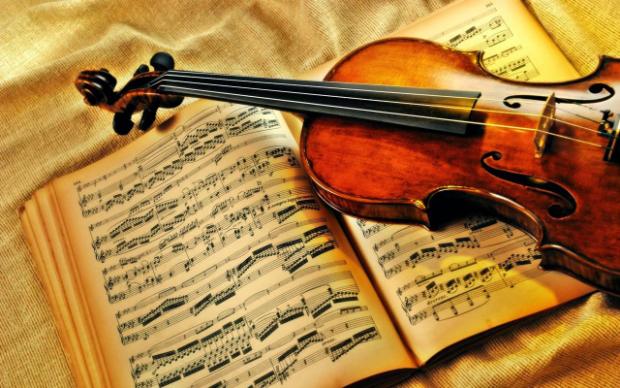 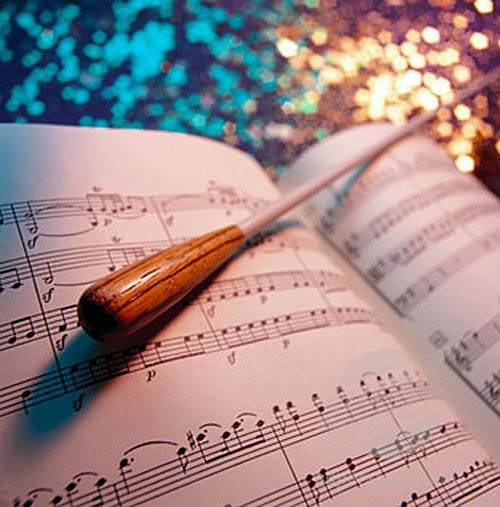 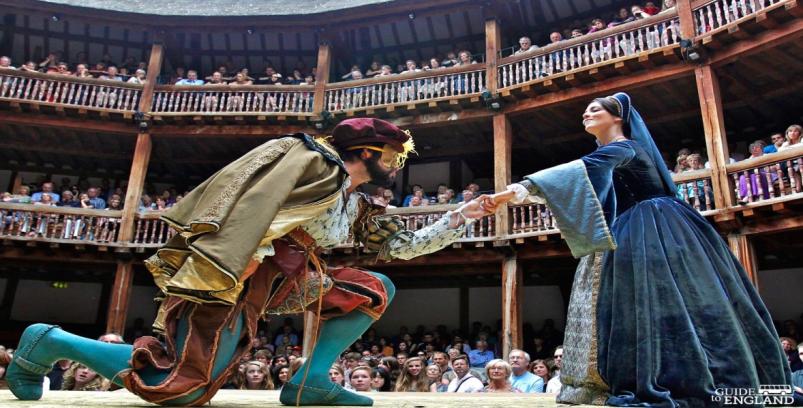 16
Администрация Волошинского сельского поселения
Динамика расходов бюджета Волошинского сельского поселения Миллеровского района  на Социальную политику
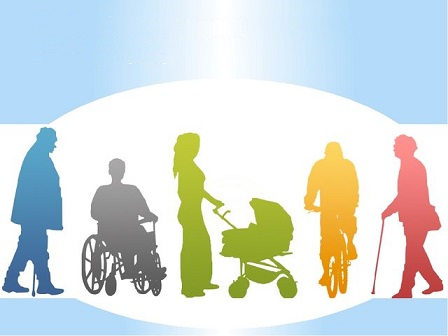 1
17
Администрация Волошинского сельского поселения
Структура расходов бюджета Волошинского сельского поселения Миллеровского района  на Социальную политику в 2018 году
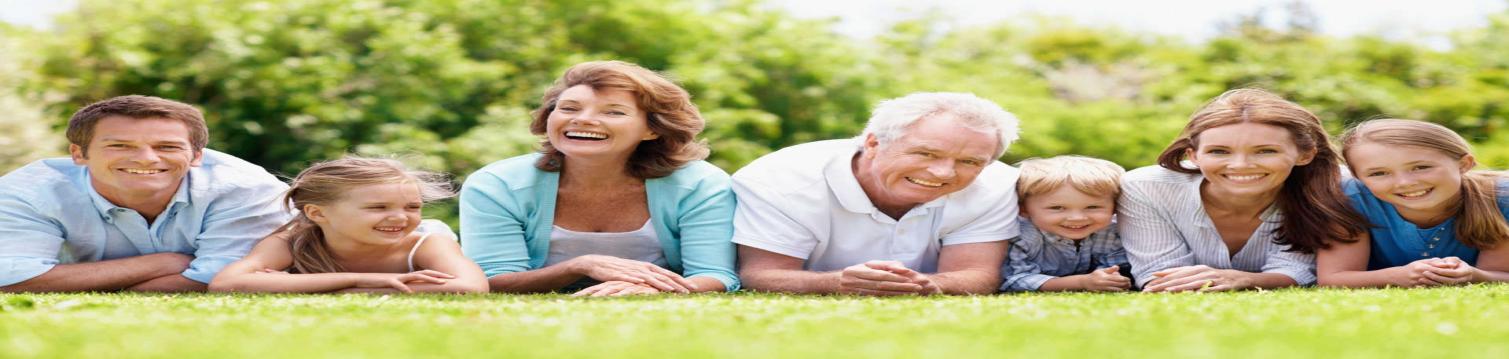 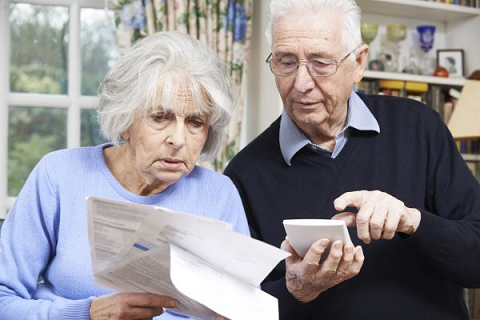 18
Администрация Волошинского сельского поселения
Доля расходов на социальную сферу в общем объеме расходов  бюджета Волошинского сельского поселения Миллеровского района в 2018 году
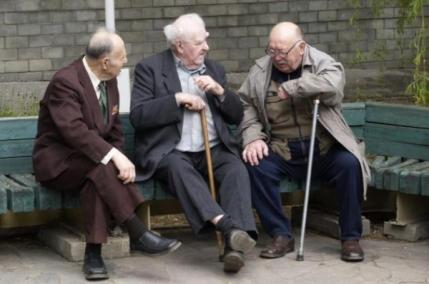 Социальная сфера
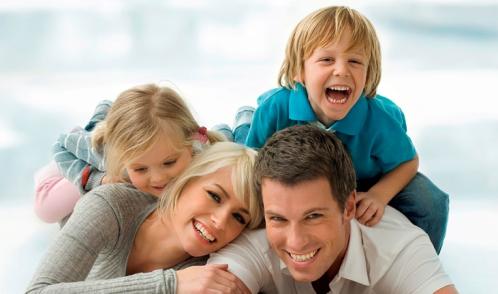 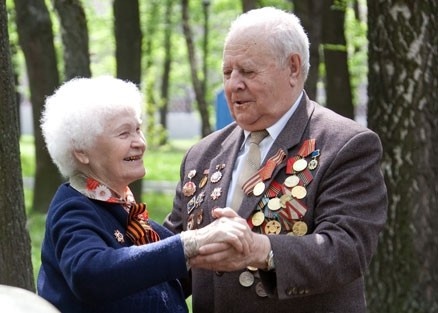 19
Администрация Волошинского сельского поселения
Бюджет Волошинского сельского поселения Миллеровского района 2018 года сформирован и исполнен в программной структуре расходов на основе утвержденных Администрацией Волошинского сельского поселения  8 муниципальных программ Волошинского сельского поселения
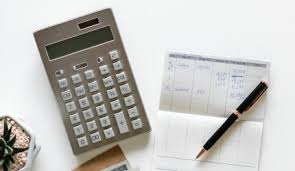 Формирование и исполнение бюджета на основе муниципальных программ Волошинского сельского поселения
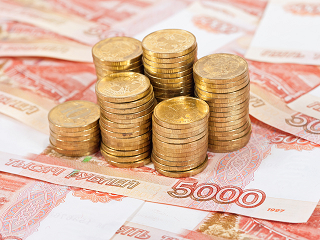 На их реализацию было 
направлено в 2018 году

14 551,3 тыс. рублей.
20
Администрация Волошинского сельского поселения
Структура программных расходов бюджета 
Волошинского сельского поселения
Миллеровского района  в 2018 году
Непрограмные  расходы  1,5%
Програмные 		 расходы
98,5%
21
Администрация Волошинского сельского поселения
Структура муниципальных программ 
Волошинского сельского поселения в 2018 году
Всего:
14 551,3 тыс. рублей
Противодействие преступности и защита от ЧС
(0,0 тыс. рублей – 0,0%)
Обеспечение качественными жилищно-коммунальными услугами
(3180,3 тыс. рублей – 21,85%)
Обеспечение качественными жилищно-коммунальными услугами
(3180,3 тыс. рублей – 21,85%)
Информационное общество
(77,6 тыс. рублей – 0,5%)
Социальная поддержка граждан
(239,2 тыс. рублей – 1,6%)
Развитие культуры
(5758,0 тыс. рублей – 39,6%)
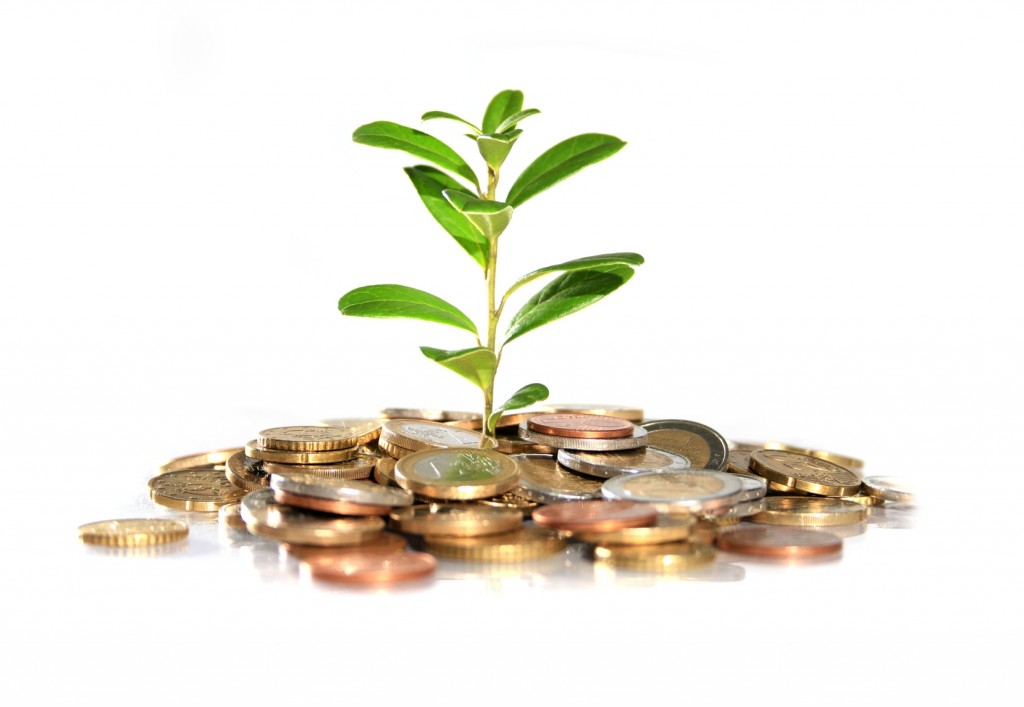 Защита населения и территории от чрезвычайных ситуаций
(33,0 тыс. рублей – 0,2%)
Финансы
(5242,3 тыс. рублей 36,0%)
Обеспечение доступным и комфортным жильем населения Волошинского сельского поселения
(20,9 тыс. рублей – 0,1%)
22
Администрация Волошинского сельского поселения
Структура безвозмездных поступлений бюджета Волошинского 
сельского поселения Миллеровского района  в 2018 году
тыс.руб.
23
Администрация Волошинского сельского поселения
Объем безвозмездных поступлений от других бюджетов бюджетной системы Российской Федерации в бюджет  Волошинского сельского поселения Миллеровского района
тыс.руб.